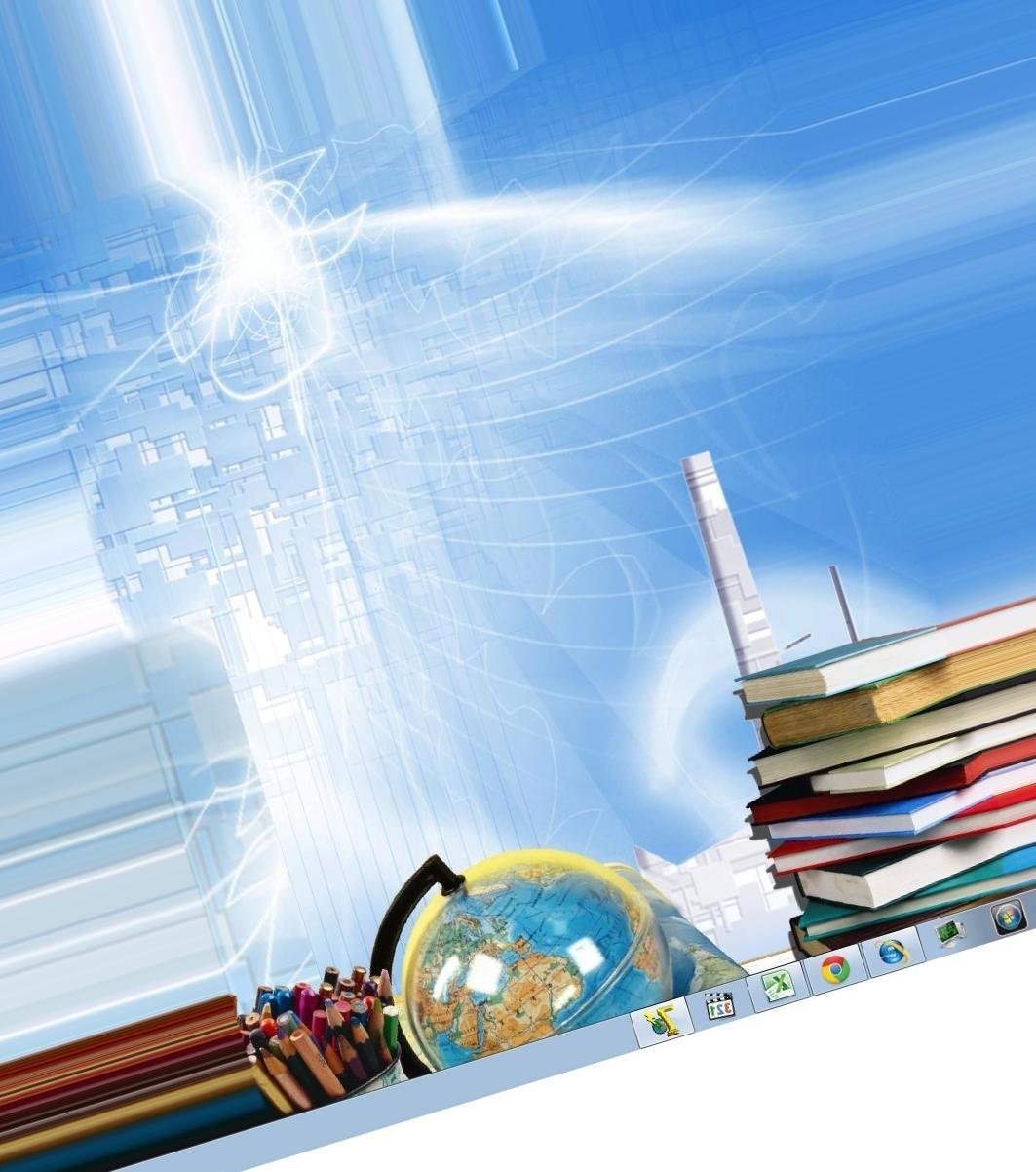 Применение цифровых ресурсов в образовании
Выполнил: учитель русского языка  и литературы
Гробовец Ирина Анатольевна
Г. Туапсе, 2021
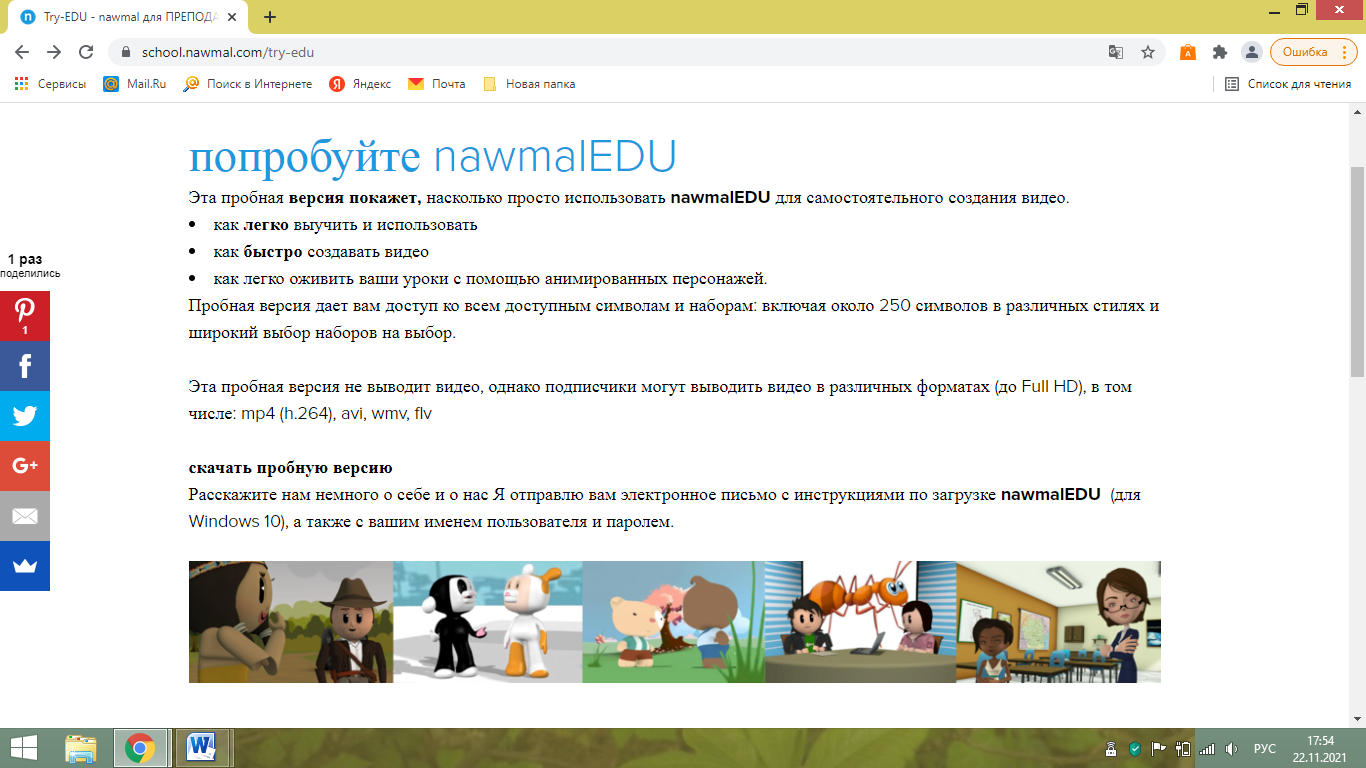 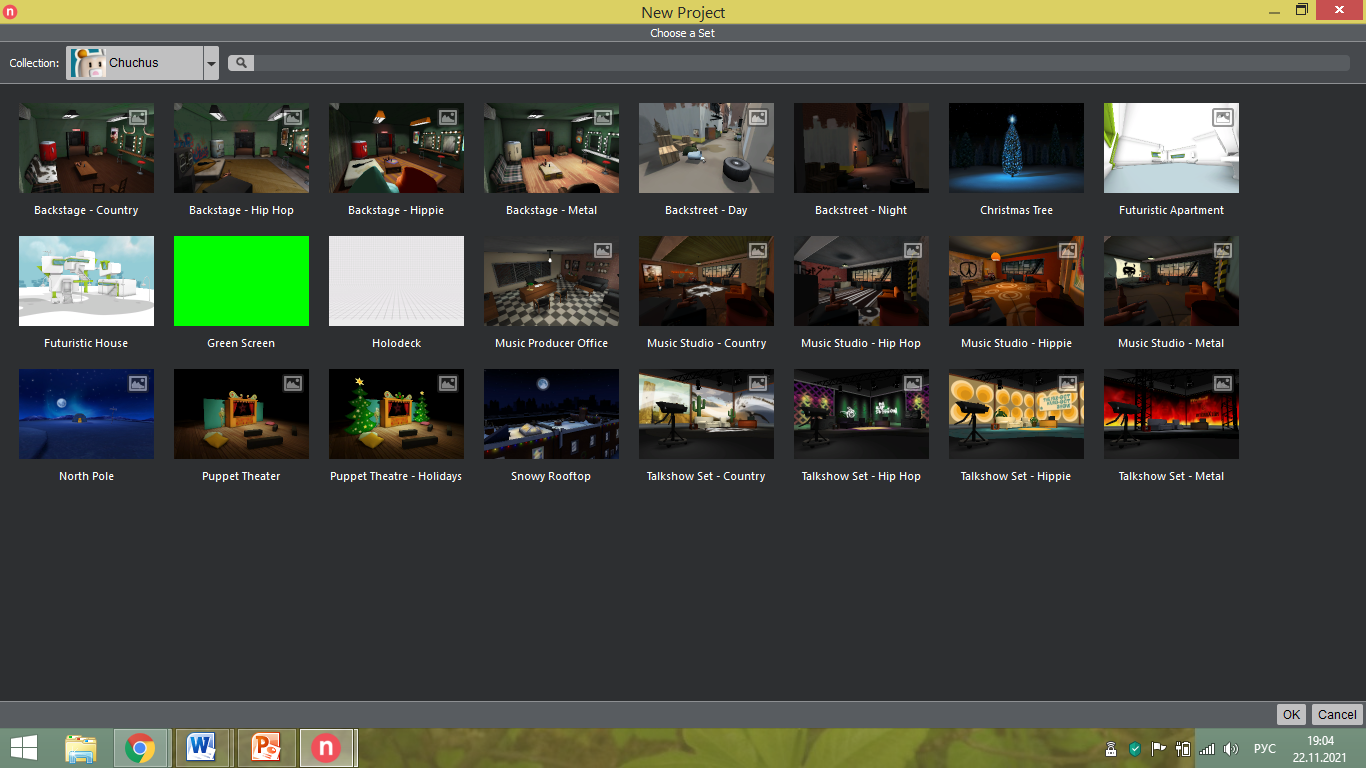 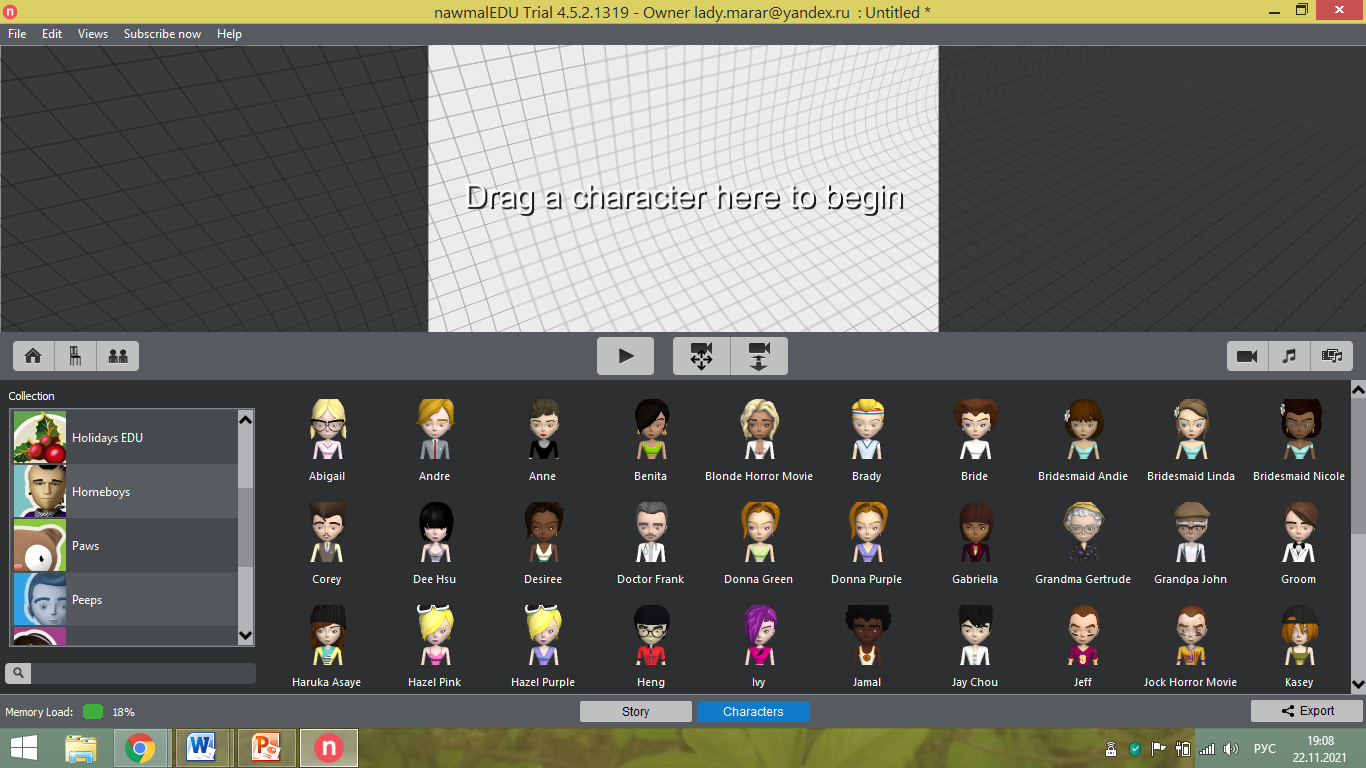 https://school.nawmal.com/showcase
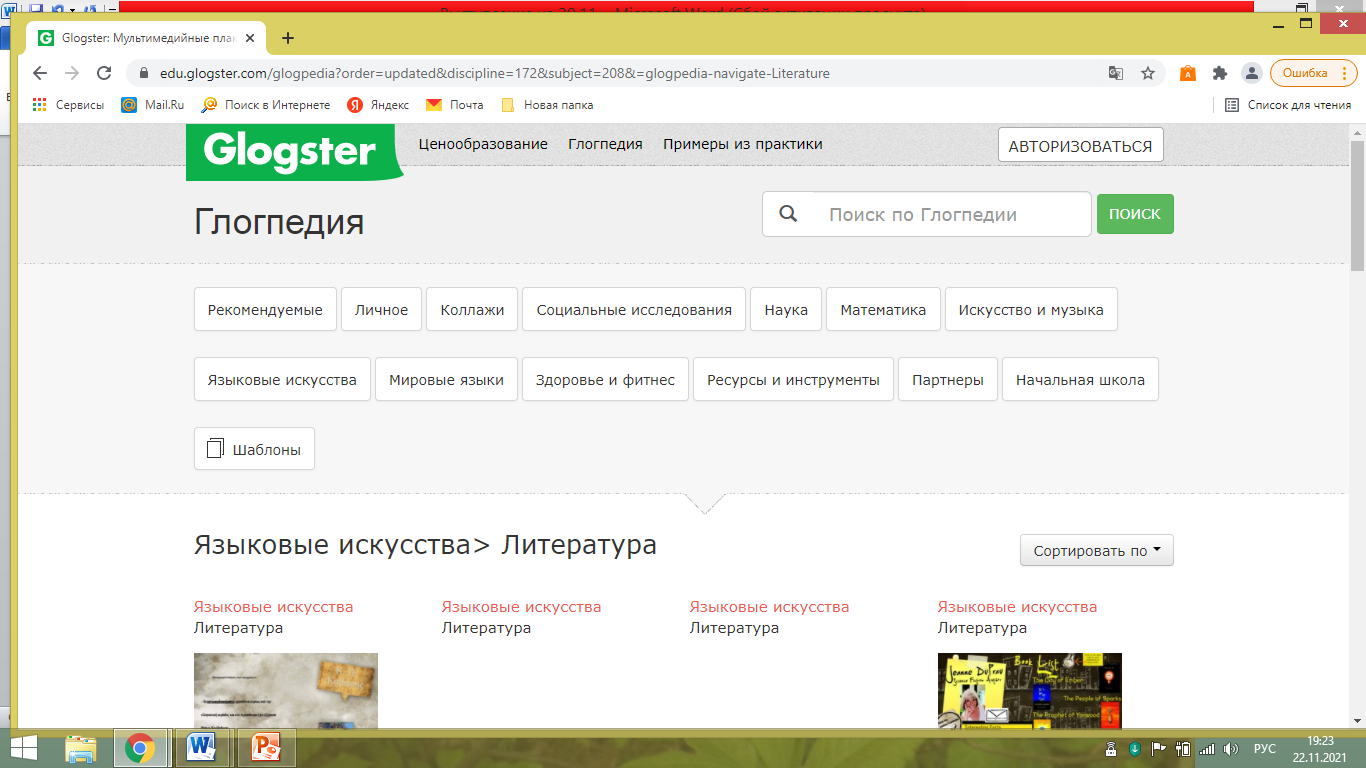 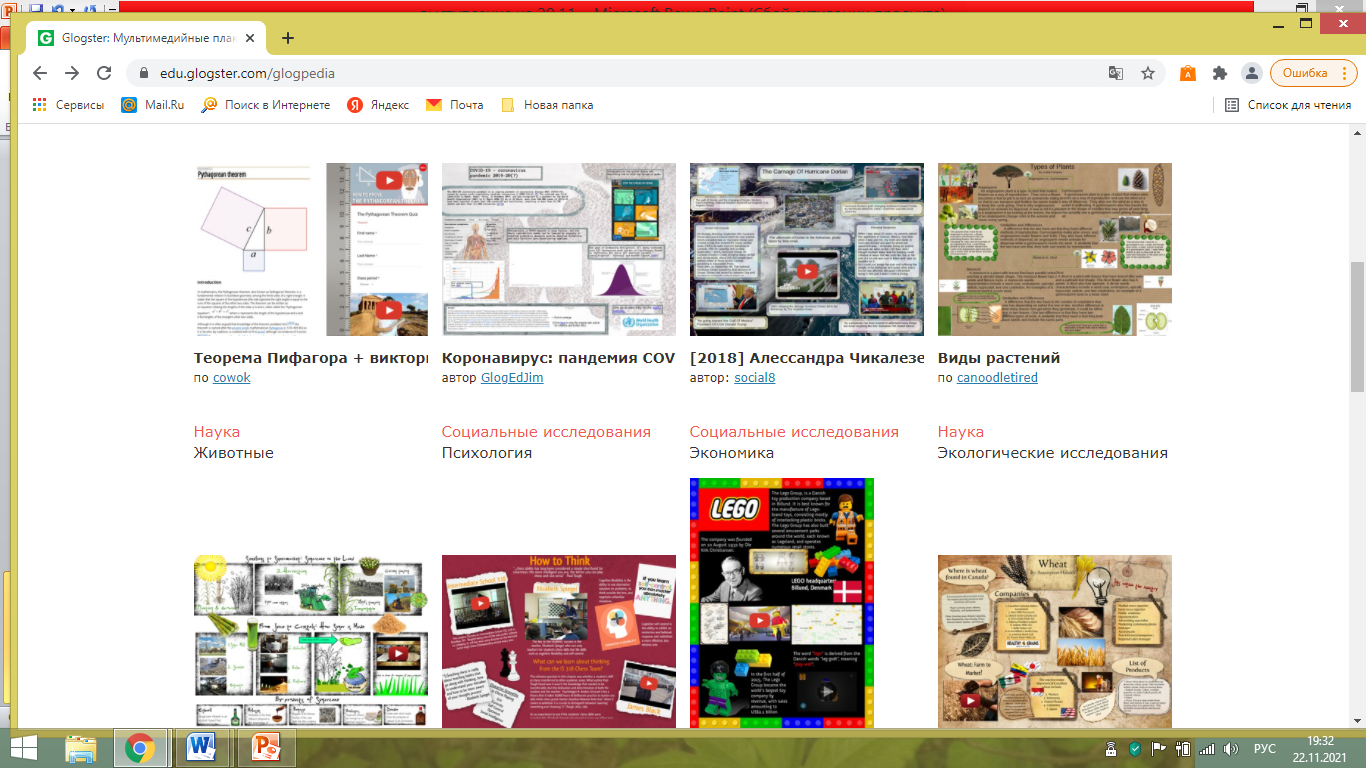 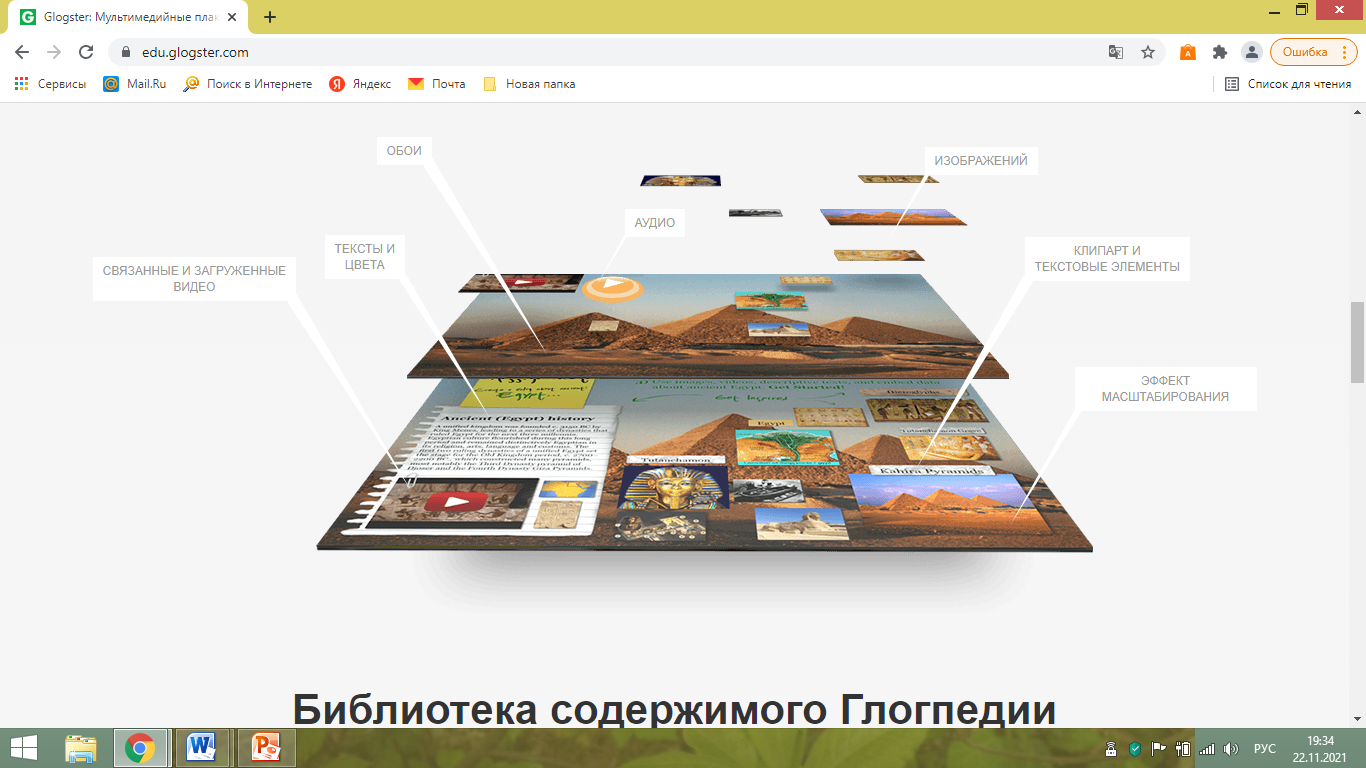 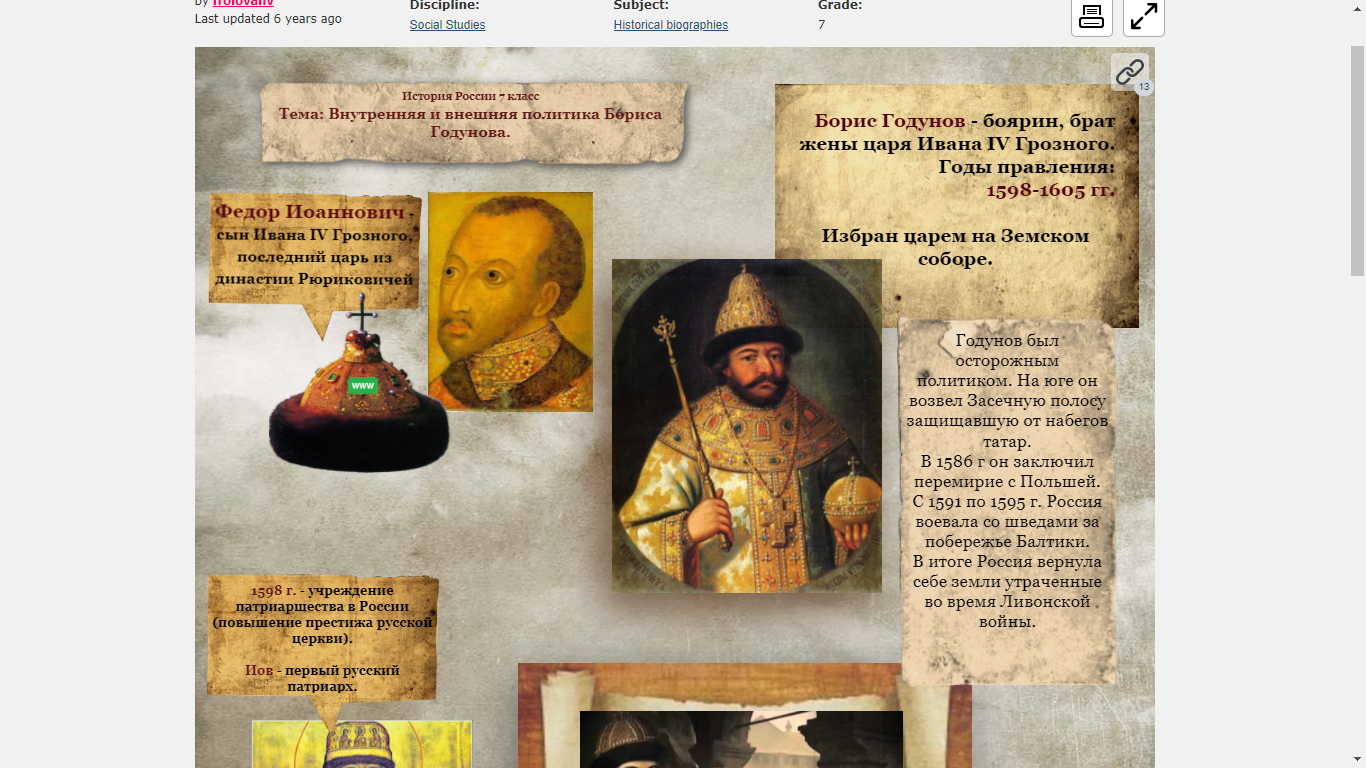 https://edu.glogster.com/glog/boris-godunov/240ac968io6?=glogpedia-source
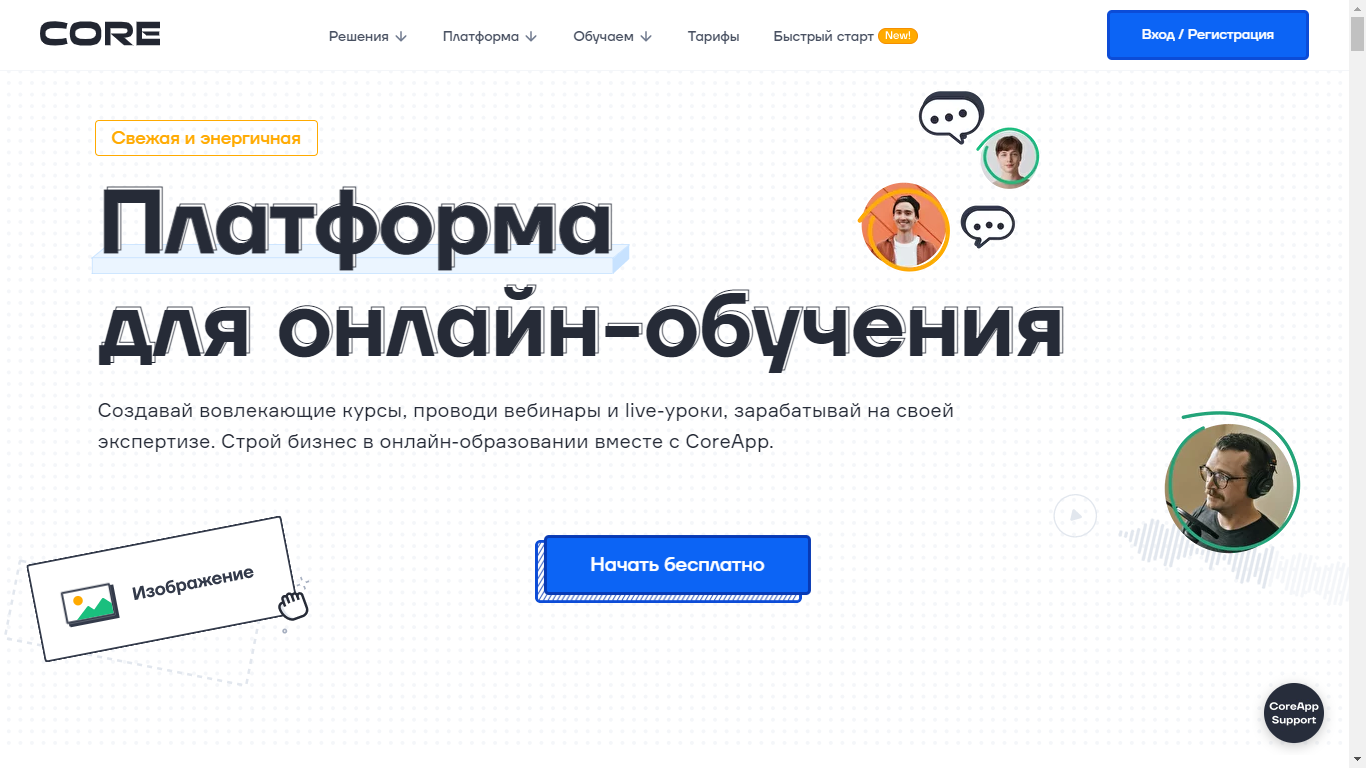 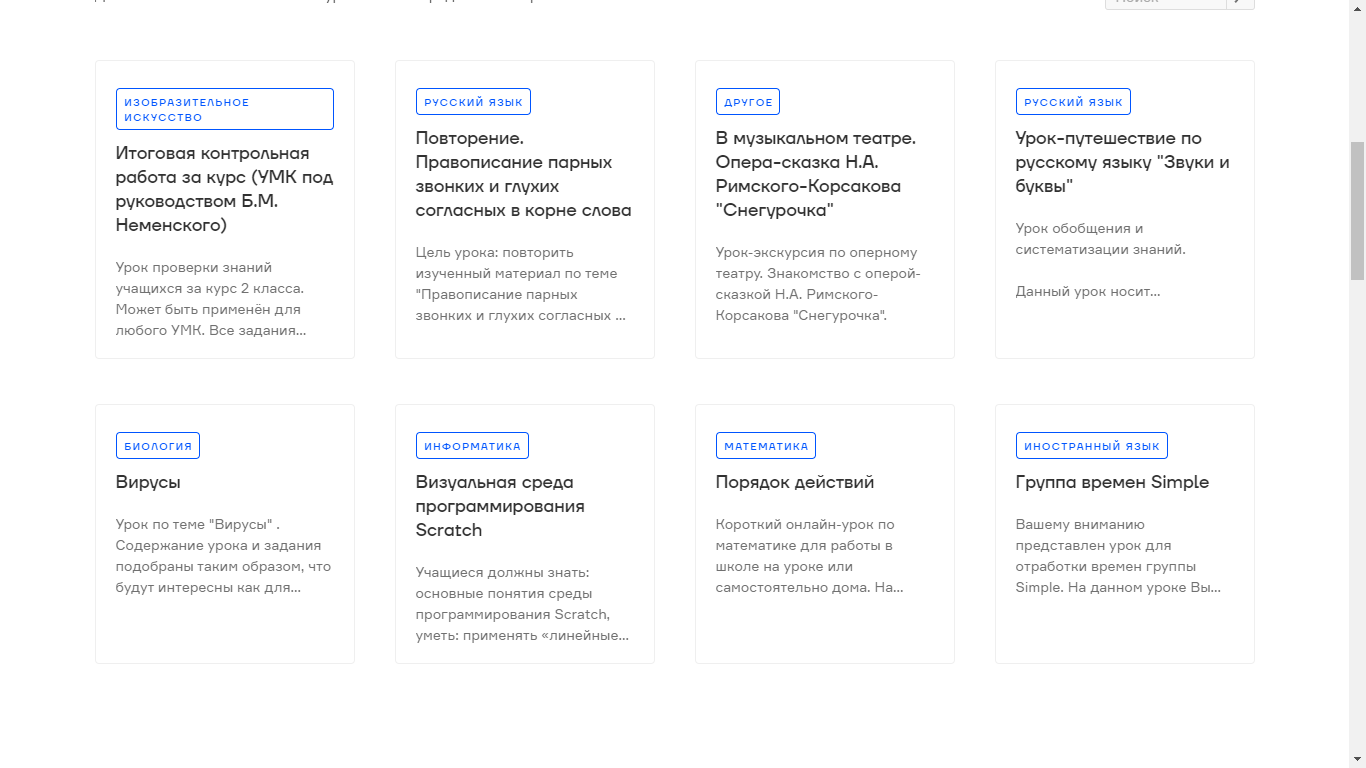 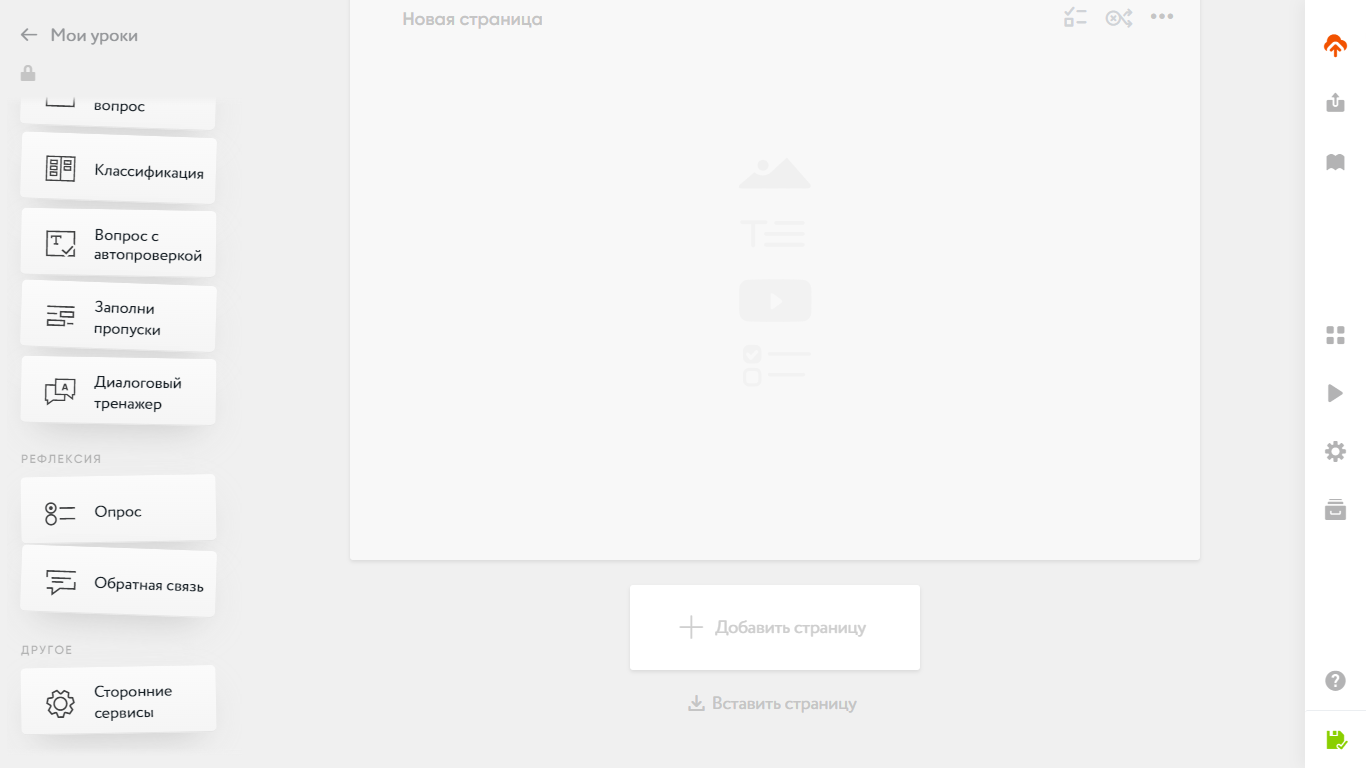 https://coreapp.ai/app/preview/lesson/5fc13683f61da144710e98ee
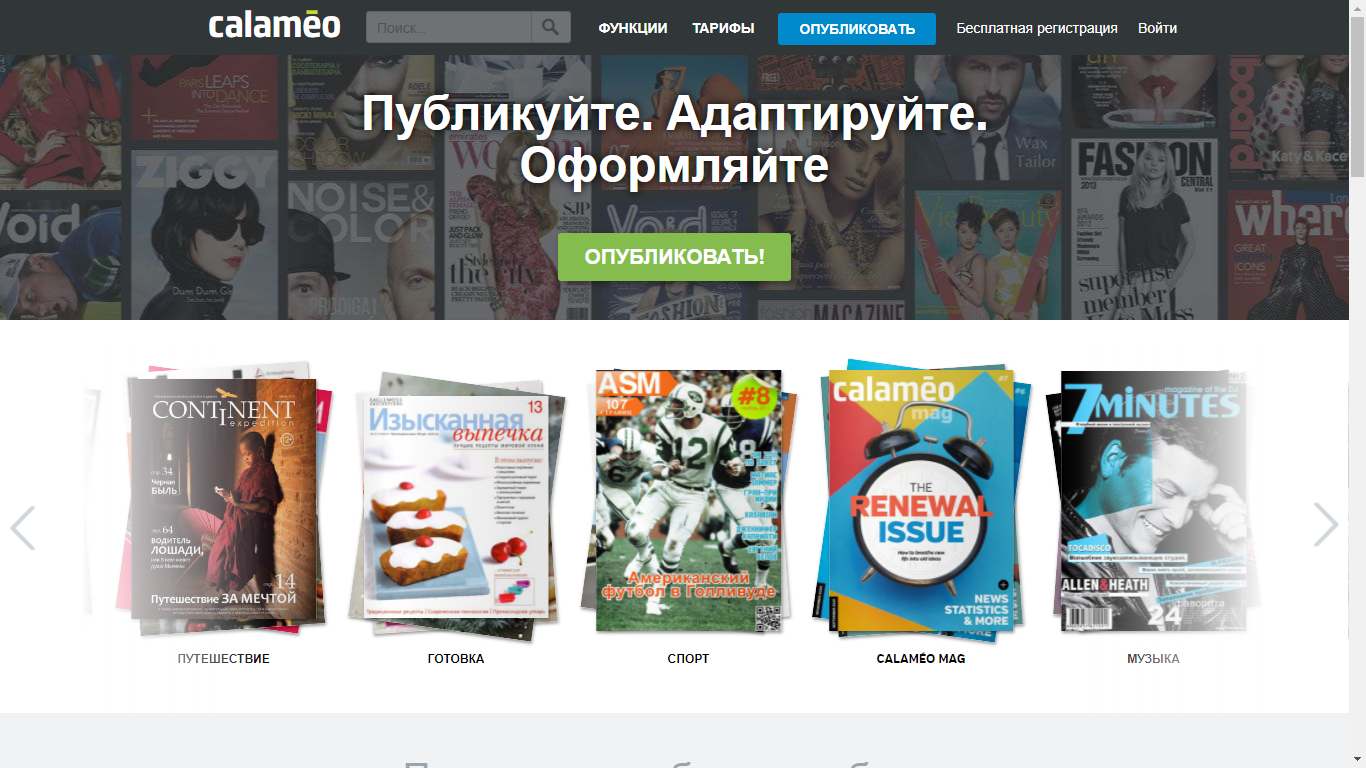 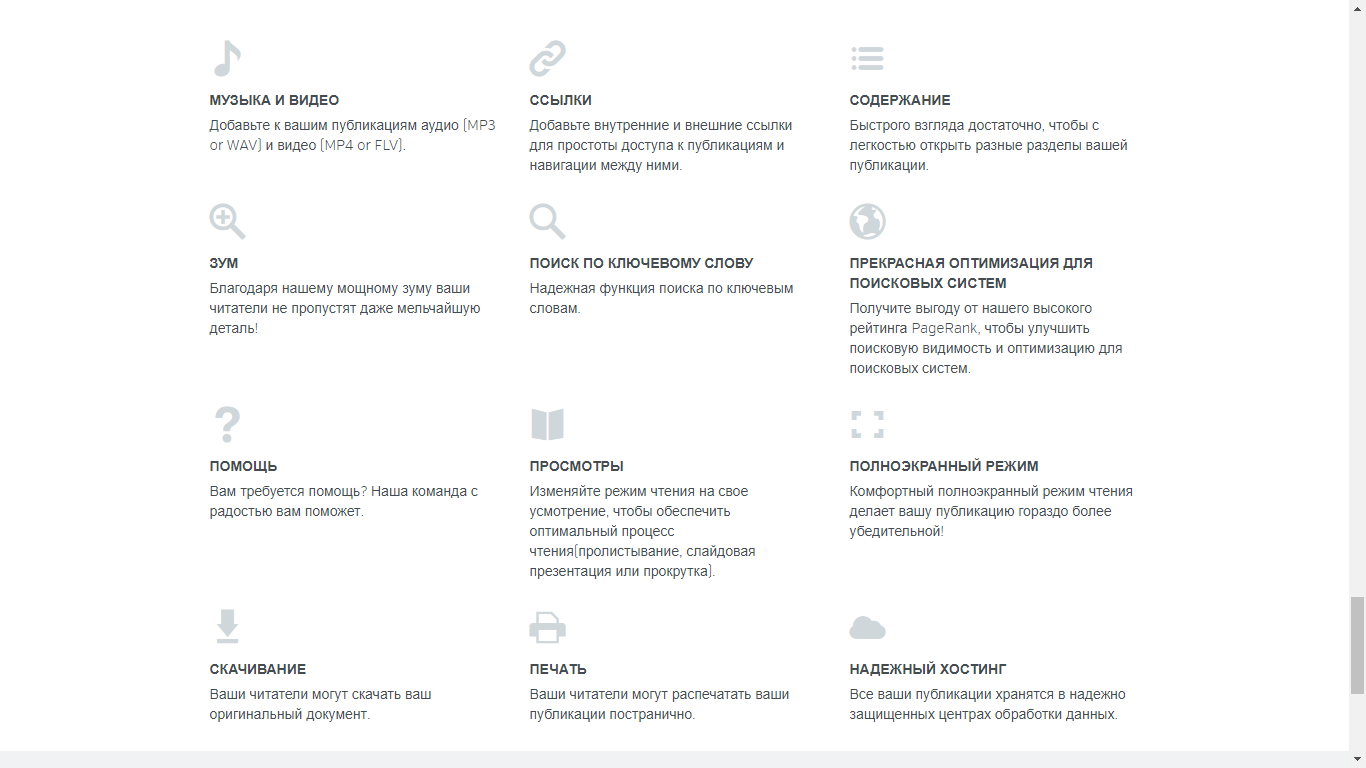 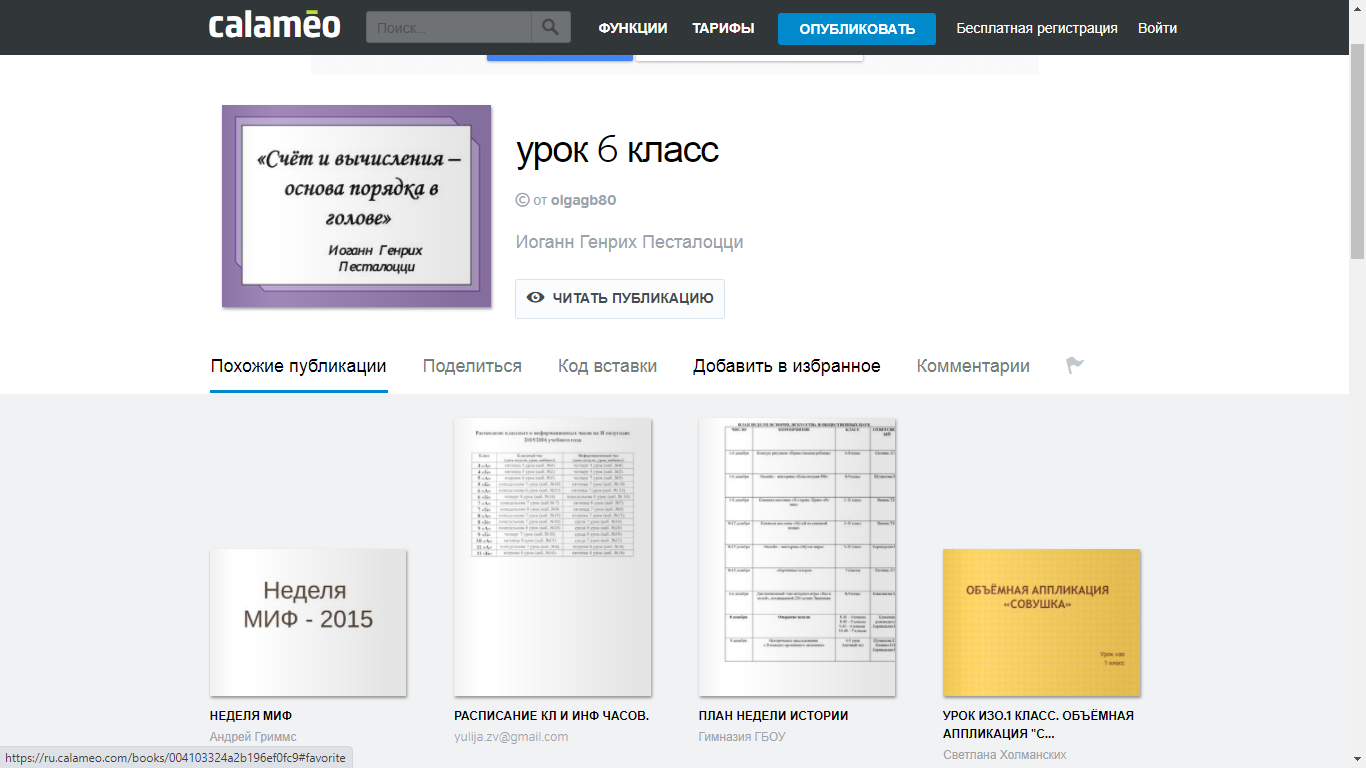 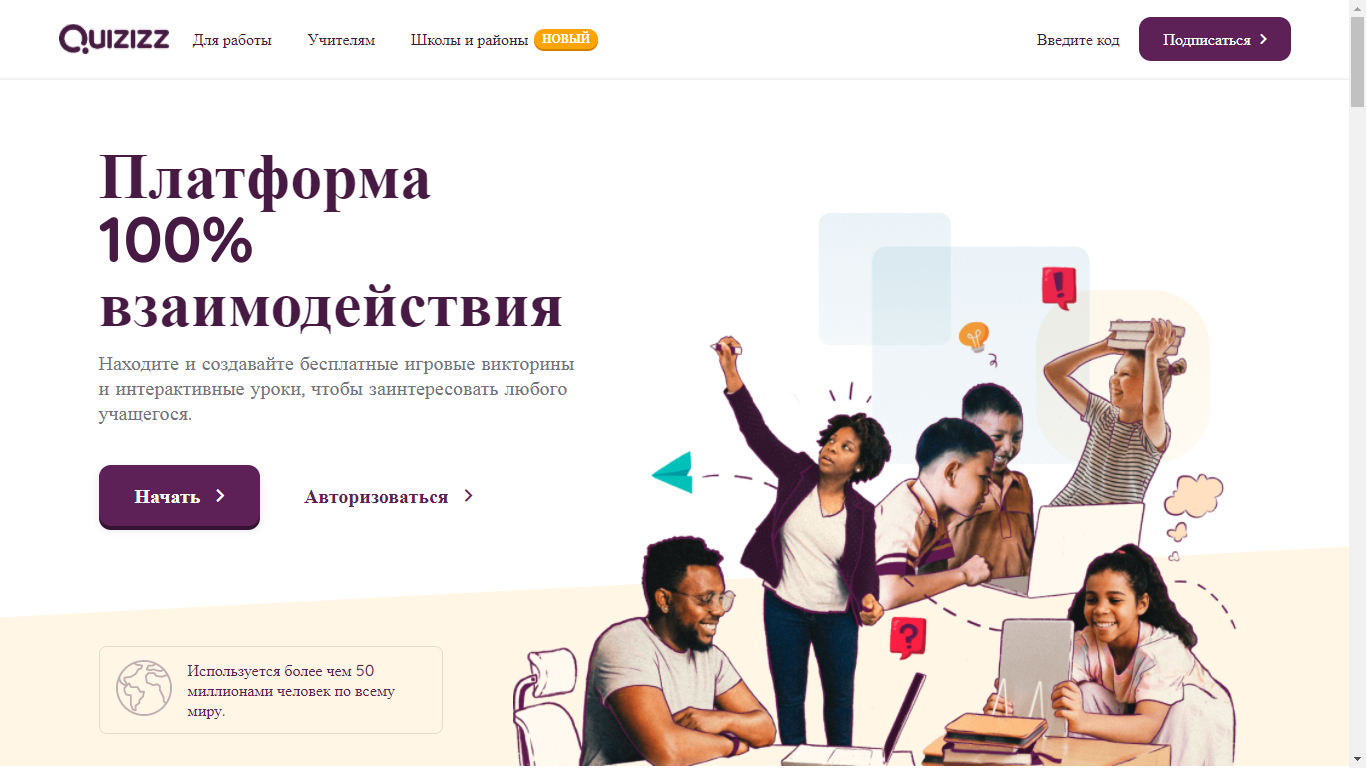 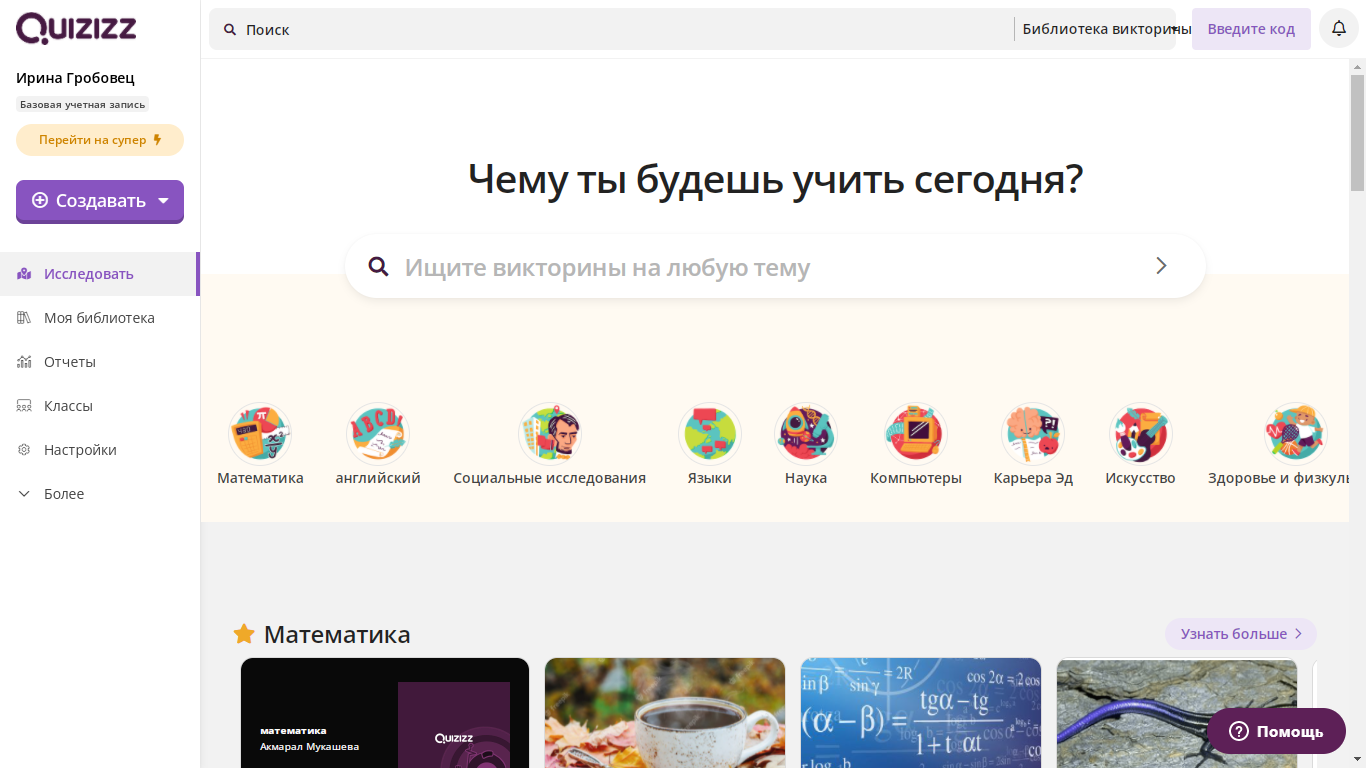 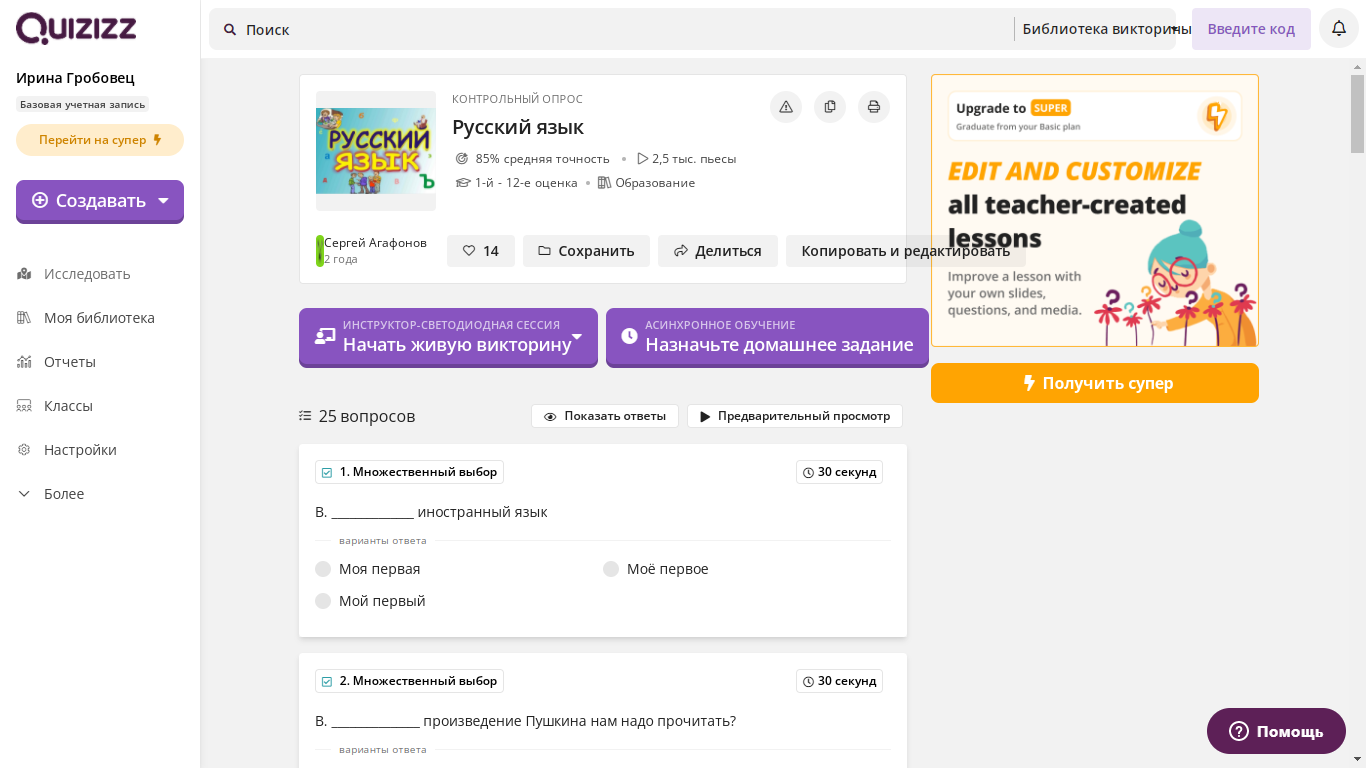 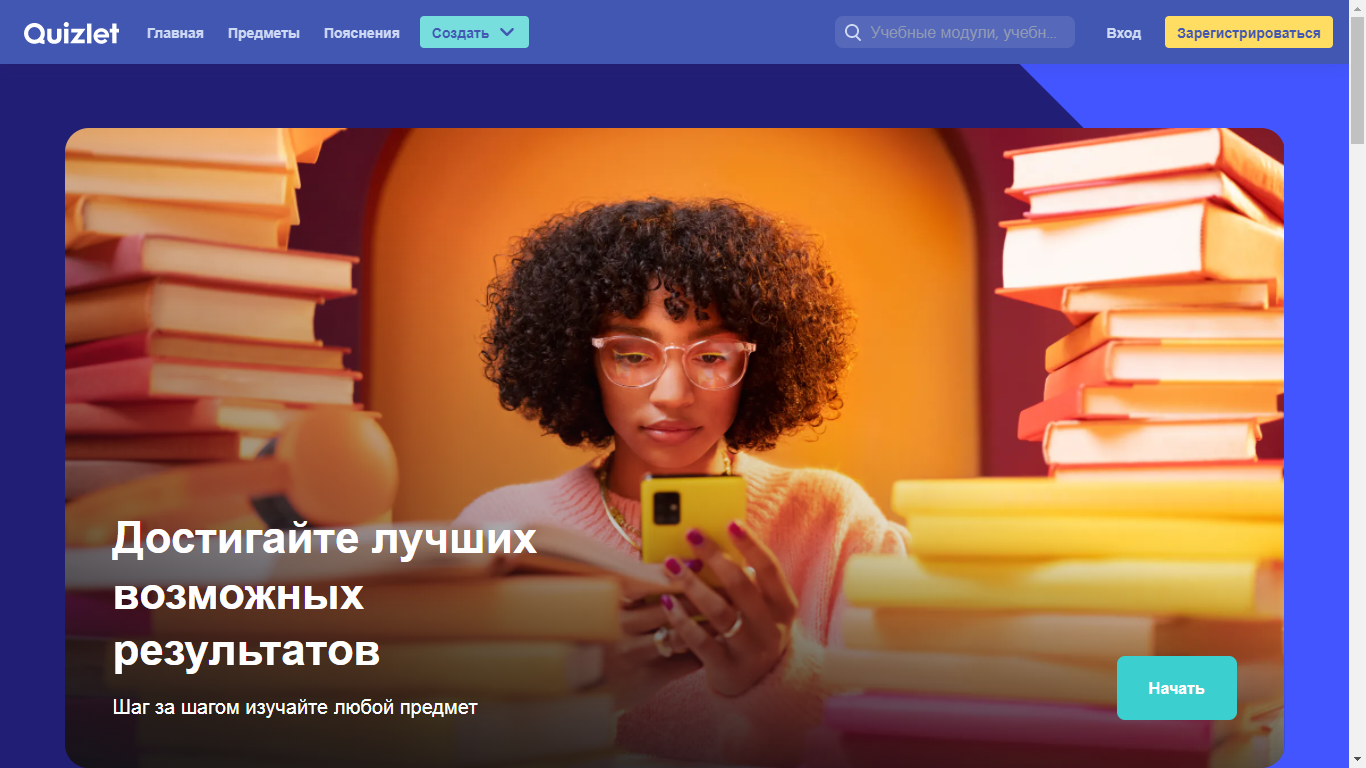 https://quizlet.com/268932236/%D0%BB%D0%B8%D1%82%D0%B5%D1%80%D0%B0%D1%82%D1%83%D1%80%D0%B0-flash-cards/
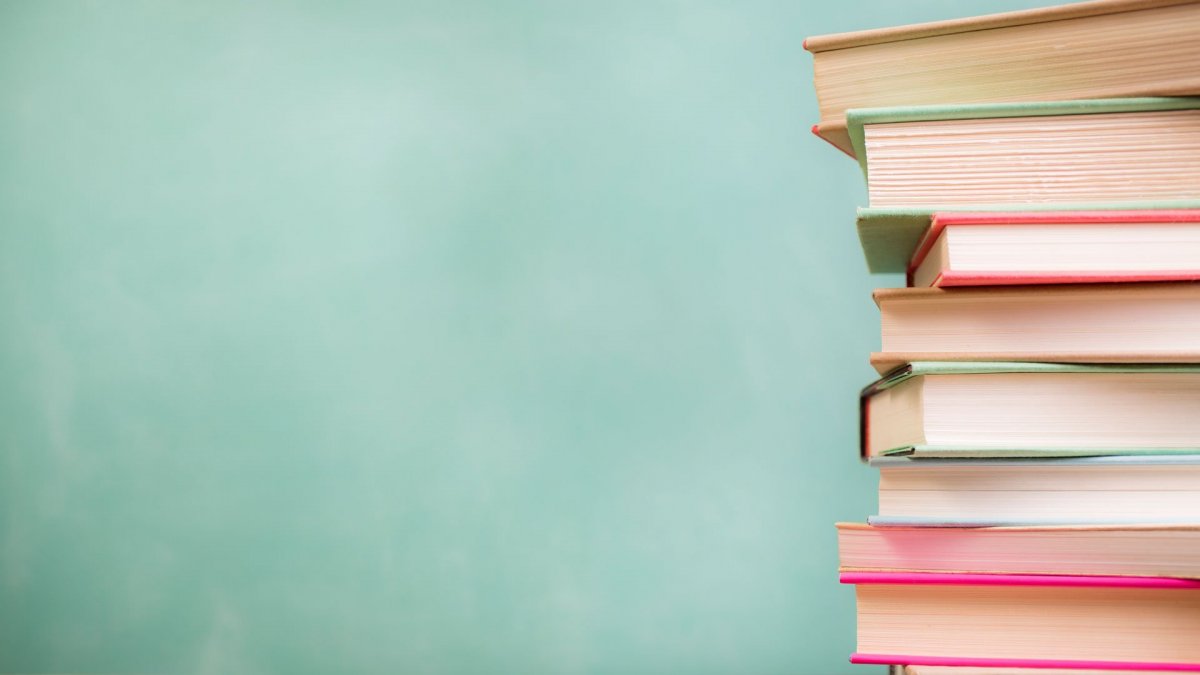 https://quizlet.com/
https://quizizz.com/  
https://ru.calameo.com/   
https://ru.coreapp.ai/
https://www.renderforest.com/ru/
https://edu.glogster.com/glogpedia
https://www.nawmal.com/
https://kahoot.com/  
https://h5p.org/ 
https://www.mentimeter.com/ 
https://www.videoscribe.co/   
https://mfactory.club/  
https://iqsha.ru/ 
https://udoba.org/  
https://barabook.ru/